Introduction to eQTL
Jiahao Gao
2021/03/29
Genes
Traits
Variants
3/28/21
2
GWAS
eQTL
Genes
Traits
Variants
Mendelian Randomization
3/28/21
3
16
28
40
52
64
76
88
Height
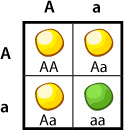 Mendelian traits
Quantitative traits
3/28/21
4
16
28
40
52
64
76
88
Height
Quantitative trait locus (QTL)
A quantitative trait locus (QTL) is a locus (section of DNA) that correlates with variation of a quantitative trait in the phenotype of a population of organisms (Wikipedia)
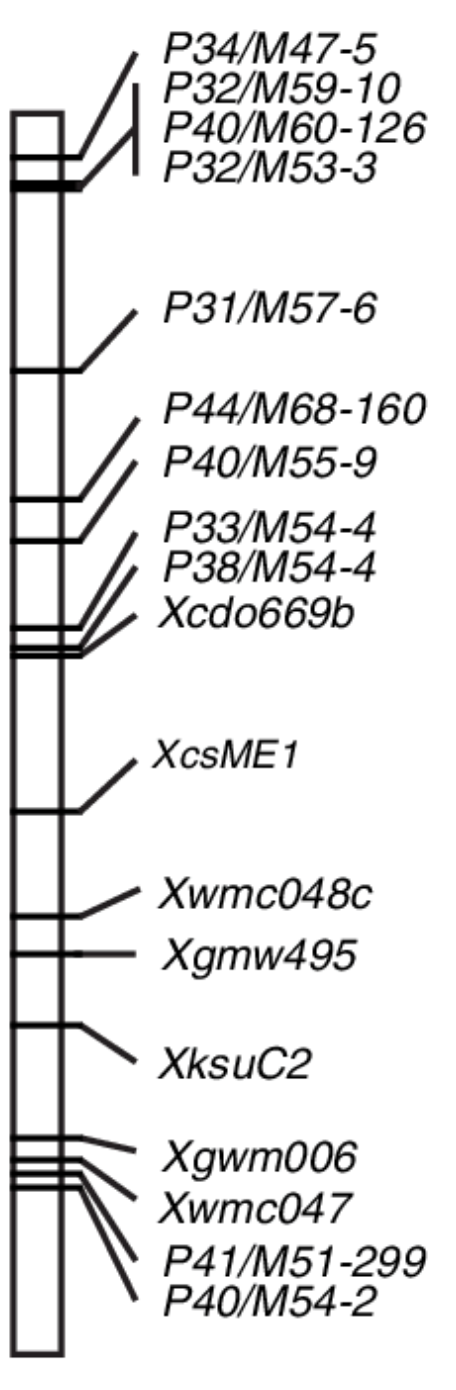 3/28/21
5
0.5
16
1.0
28
1.5
40
2.0
52
2.5
64
3.0
76
3.5
88
Gene expression
Height
3/28/21
6
eQTL
Expression quantitative trait loci (eQTLs) are genomic loci that explain variation in expression levels of mRNAs (Wikipedia)
cis-eQTLs: eQTLs located near the gene of origin

trans-eQTLs: eQTLs located distant from their gene of origin, often on different chromosomes
3/28/21
7
GG
GA
AA
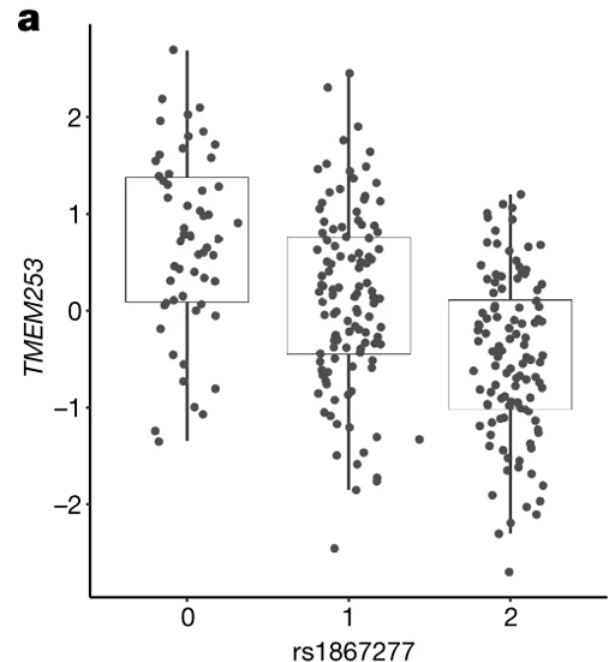 X: Number of alternative (alt) allele

Y: Expression level of the gene
GTEx Consortium, 2017, Nature
3/28/21
8
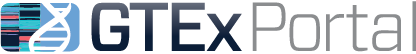 “The Genotype-Tissue Expression (GTEx) project is an ongoing effort to build a comprehensive public resource to study tissue-specific gene expression and regulation. Samples were collected from 54 non-diseased tissue sites across nearly 1000 individuals, primarily for molecular assays including WGS, WES, and RNA-Seq. The GTEx Portal provides open access to data including gene expression, QTLs, and histology images.”
https://www.gtexportal.org/home/
3/28/21
9
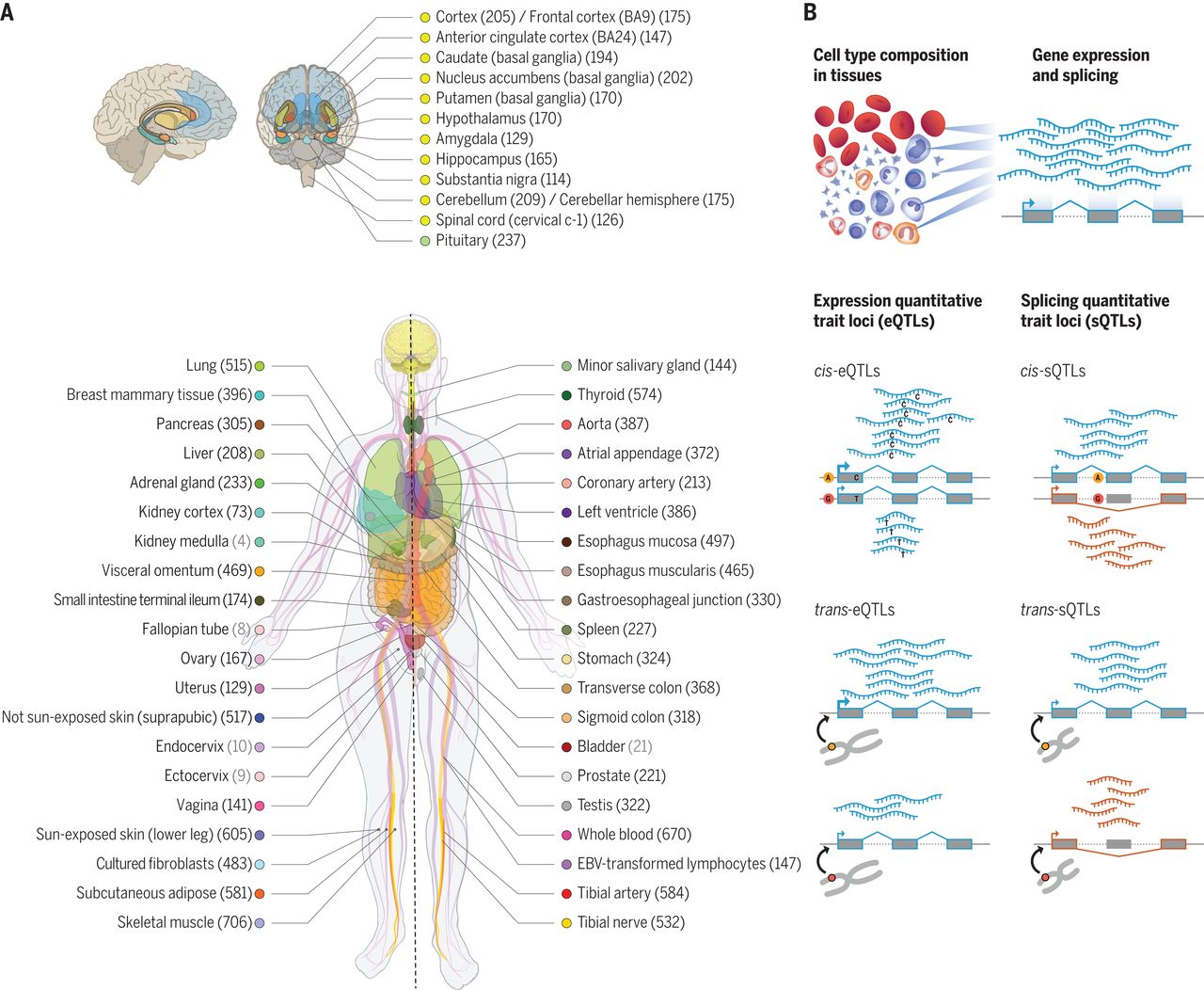 3/28/21
10
GTEx Consortium, 2020, Science
GTEx dataset:

Phenotypes: N samples × M genes
Genotypes: N samples × L loci
Covariates: N samples × C covariates (PEER factors)
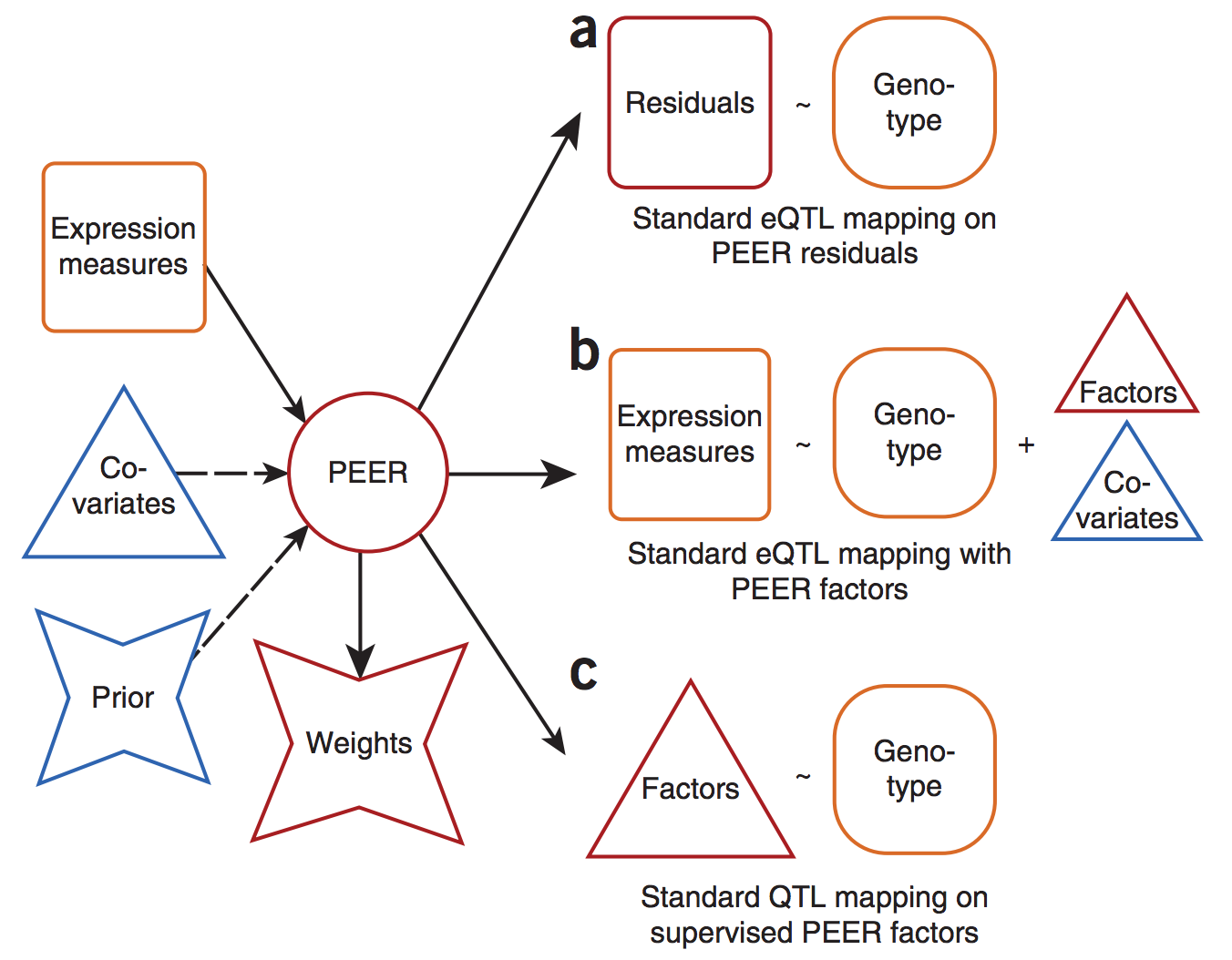 3/28/21
11
Calling cis-eQTLs with FastQTL (now TensorQTL)
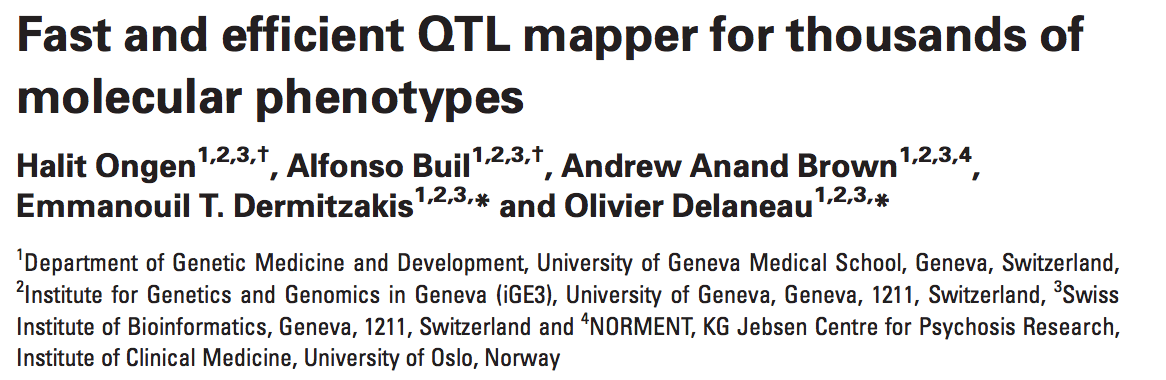 github.com/francois-a/fastqtl
github.com/broadinstitute/tensorqtl
3/28/21
12
1. Nominal run - finding a candidate QTL per gene
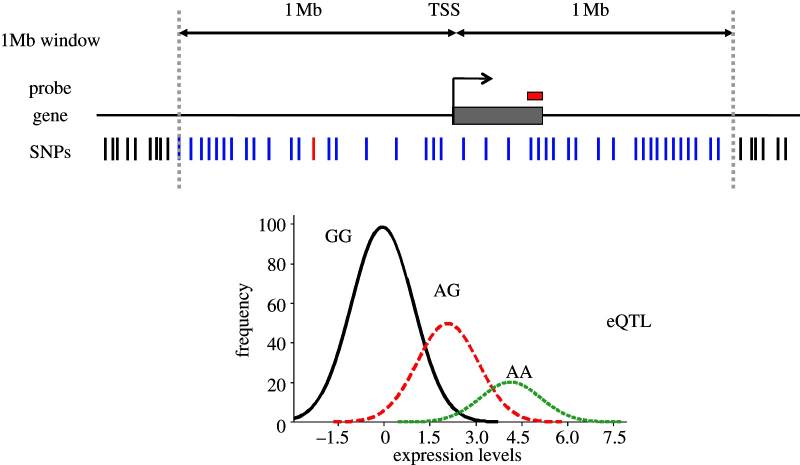 (Nica and Dermitzakis, 2013, Philos Trans R Soc Lond B Biol Sci.)
3/28/21
13
2. Permutation scheme – correction for multiple testing in one phenotype
For each genes, we test multiple variants that are correlated because of LD and have a wide allele frequency spectrum. All this properties vary from one phenotype to another
3/28/21
14
Permutation with beta distribution approximation
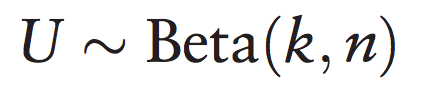 P-values obtained through permutations are also beta-distributed
For strongest (1st) p-value from L variants tests: k=1, n=L
3/28/21
15
Retrieve null distribution:
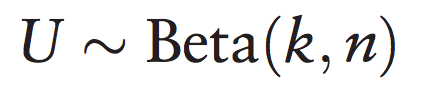 Beta-adjusted p-value:
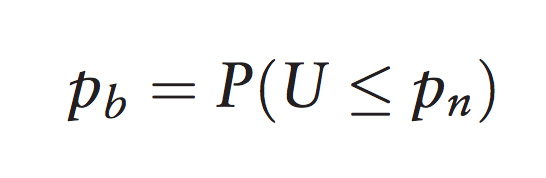 3/28/21
16
[Speaker Notes: The underlying idea of this approach is to characterize the extreme tail of the null distribution without directly sampling from it]
3. False discovery rate – correction for testing multiple genes
Benjamini–Hochberg (BH) procedure
Storey and Tibshirani (ST) procedure (Storey and Tibshirani, 2003 PNAS)
3/28/21
17
[Speaker Notes: The ST procedure assumes that the set of association tests originates from a mixture of both the null and the alternative hypothesis and estimates π0, defined as the proportion of hypotheses for which the null is true

BH procedure assumes π0 is 1, whereas the ST procedure learns it from the data]
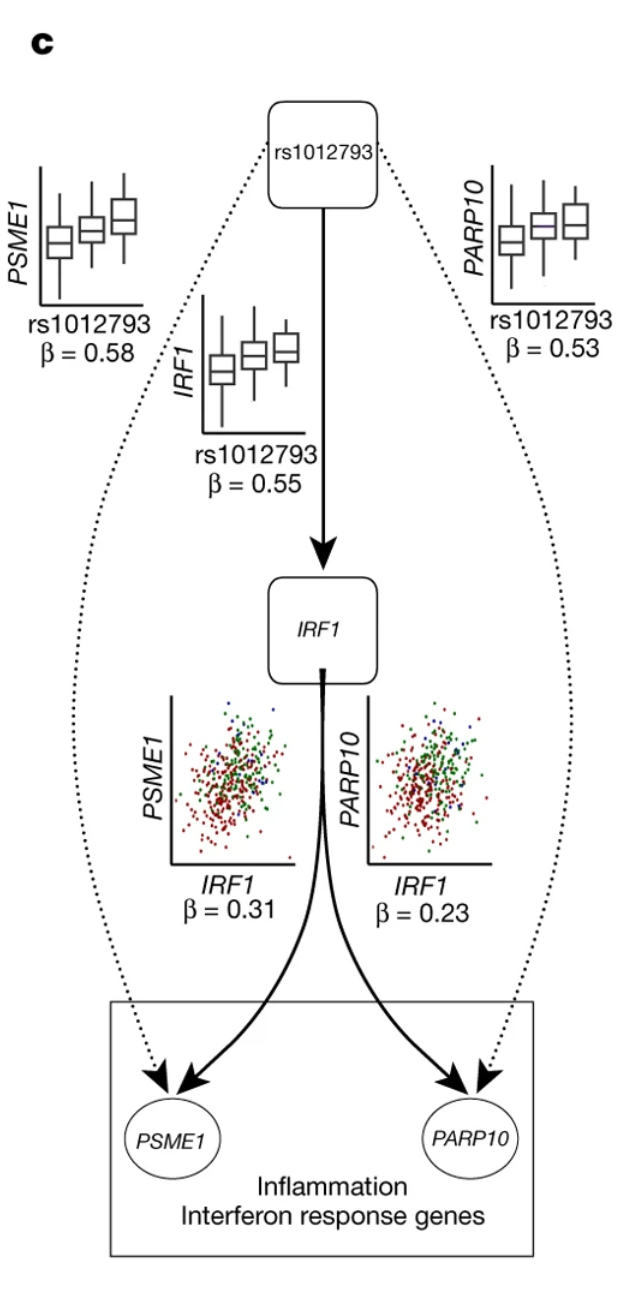 3/28/21
18
GWAS
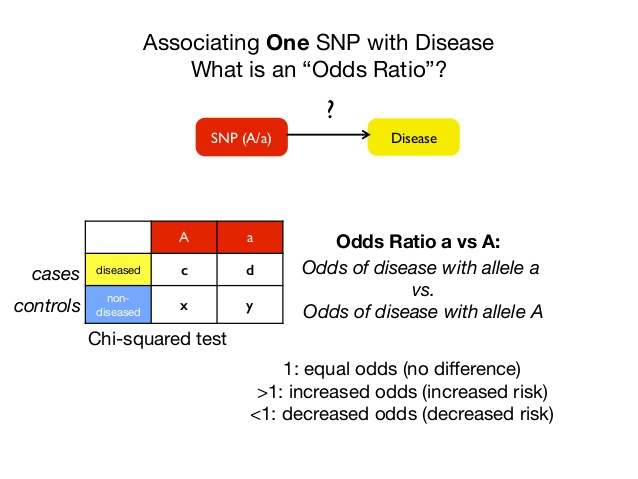 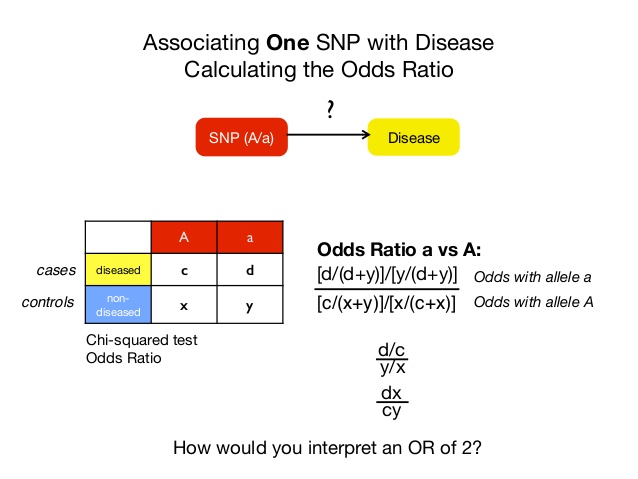 3/28/21
19
Manhattan plot
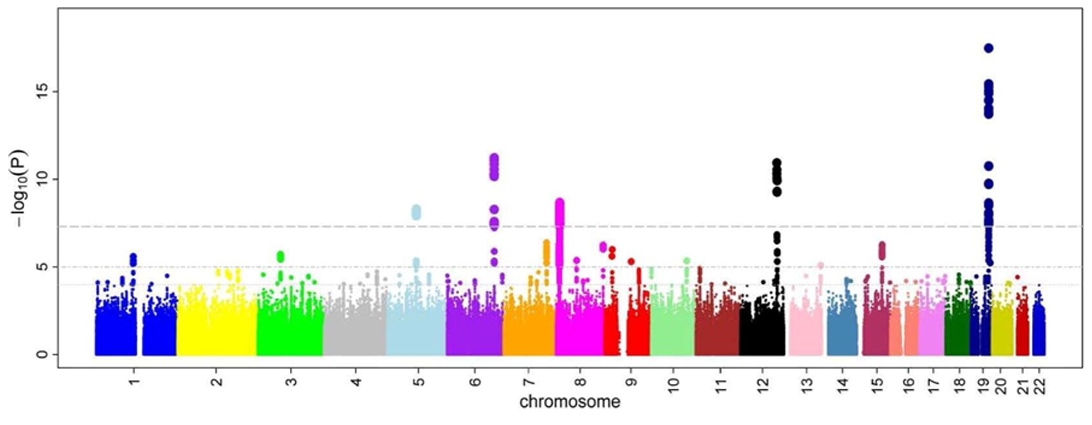 3/28/21
20
(Ikram et al, 2010 PLoS Genet.)
Thanks
3/28/21
21
Independent cis-eQTL mapping
Only lead variants have been considered as eQTLs
Multiple independent signals for a given expression phenotype were identified by forward stepwise regression followed by a backwards selection step
3/28/21
22
Set gene-level significance threshold to the maximum beta-adjusted P-value over all eGenes.

Forward step:
For each eGene:
Add the most significant variant to list
Add variants in the list to covariates, then do cis-QTL mapping as previously described.
If lead variant pass gene-level significance threshold: add this lead variant to list, go to step 1
       Else: end forward step for this gene.

Backward step:
For each eVariant:
Add all other eVariants to covariates, then do cis-QTL mapping as previously described.
If no variant from this scan is significant at the gene-level threshold: drop the eVariant
       Else: add the lead variant to final result
3/28/21
23
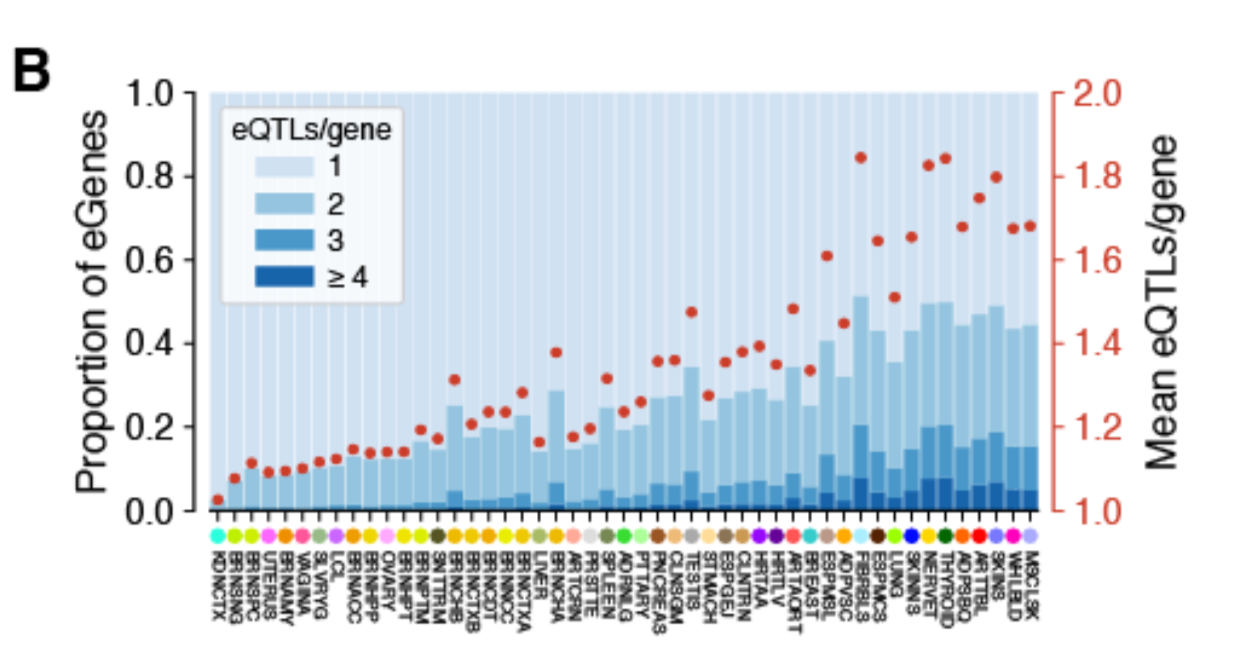 GTEx Consortium, 2019, bioRxiv
3/28/21
24